On-Chip Context Save and Restore of Hardware Tasks on Partially Reconfigurable FPGAs
Aurelio Morales-Villanueva and Ann Gordon-Ross+
Department of Electrical and Computer Engineering
University of Florida, Gainesville, Florida, USA
+ Also Affiliated with NSF Center for High-Performance Reconfigurable Computing
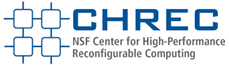 This work was supported by National Science Foundation (NSF) grants EEC-0642422 and IIP-1161022, and Programa de Ciencia y Tecnología (FINCyT) under contract 121-2009-FINCyT-BDE
Motivations
Partially reconfigurable (PR) FPGAs enhance hardware multitasking of shared resources
Hardware tasks (PR modules (PRMs)) share PR regions (PRRs) 
Only reconfigured PRR halts execution
PRM preemption: saves PRM’s execution state (i.e., context)
PRM resumption: restores previous PRM’s saved context
Prior works only provide partial solutions
Contributions
On-chip context save and restore (CSR) software
Application/system independent (i.e., portable)
On-chip CSR software benefits
No external/custom hardware required for operation
No tool flow changes required
Autonomuous
Maximizes task throughput, no re-execution time for PRM upon resumption
Results
Context restore (TCR) execution time
Context save (TCS) execution time
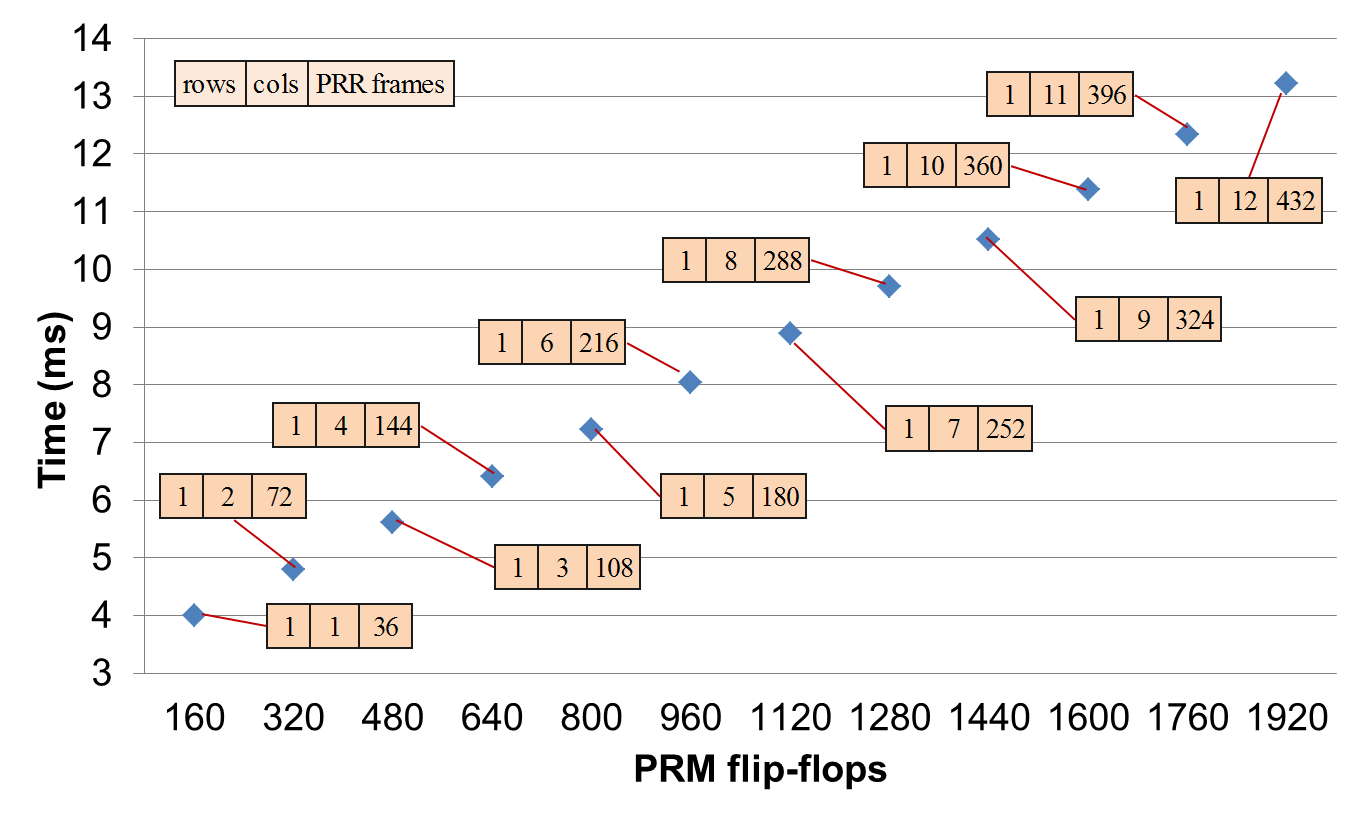 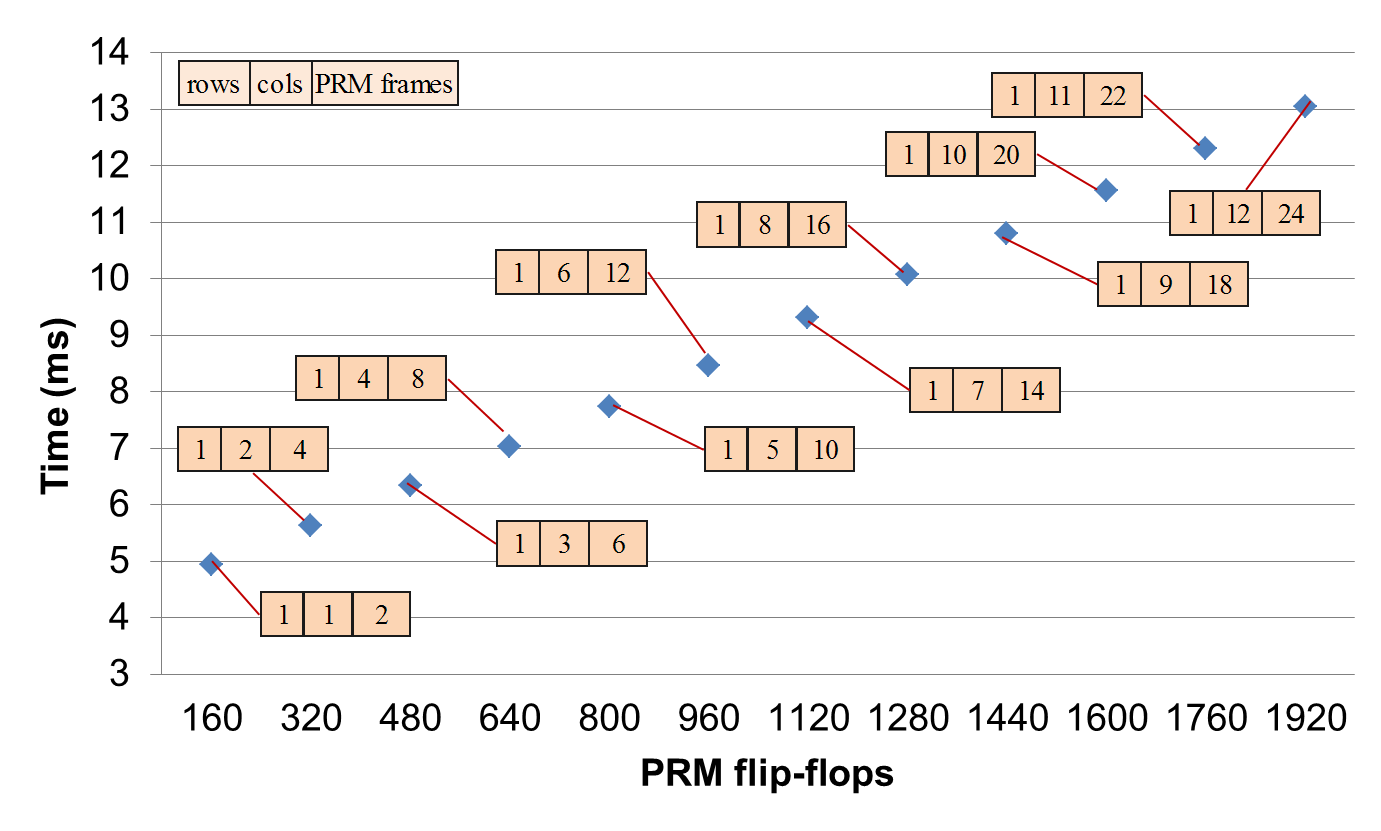 All execution times show linear growth rate
Facilitates predictability of CSR times for different PRR sizes
On-chip CSR software benefits for system designers
Portability across different FPGA architectures
Allows to trade off PRR size and CSR times based on application requirements
[Speaker Notes: Number of FFs per column]